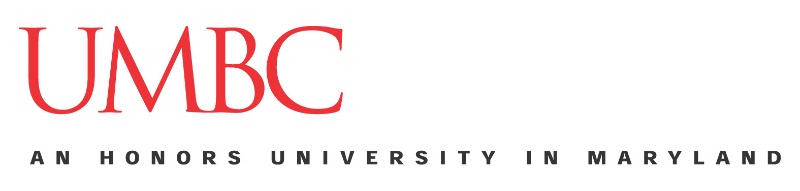 NEW REX FINANCE REPORTS
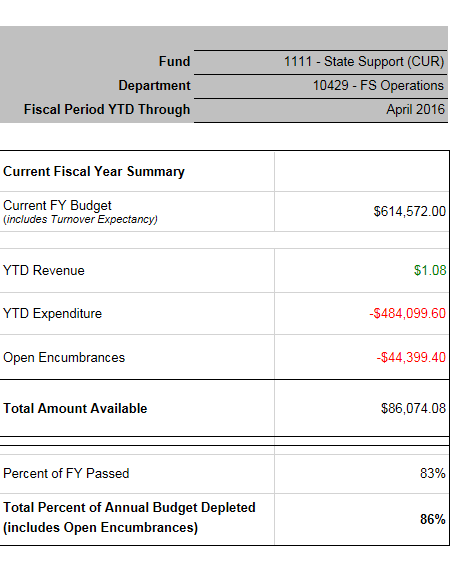 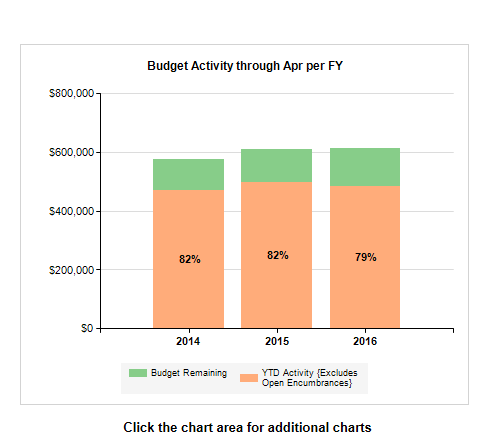 www.umbc.edu
[Speaker Notes: Nico – Real – Making progress
Community Engagement]